1.0 Para conduzir uma avaliação rápida de sistemas de suporte às evidências (RESSA - Rapid Evidence-Support System Assessment), primeiro é preciso ter uma sólida compreensão do que é um sistema nacional de suporte às evidências e como esse sistema difere dos sistemas de pesquisa e inovação
Nota: versão completa disponível no Update 2023
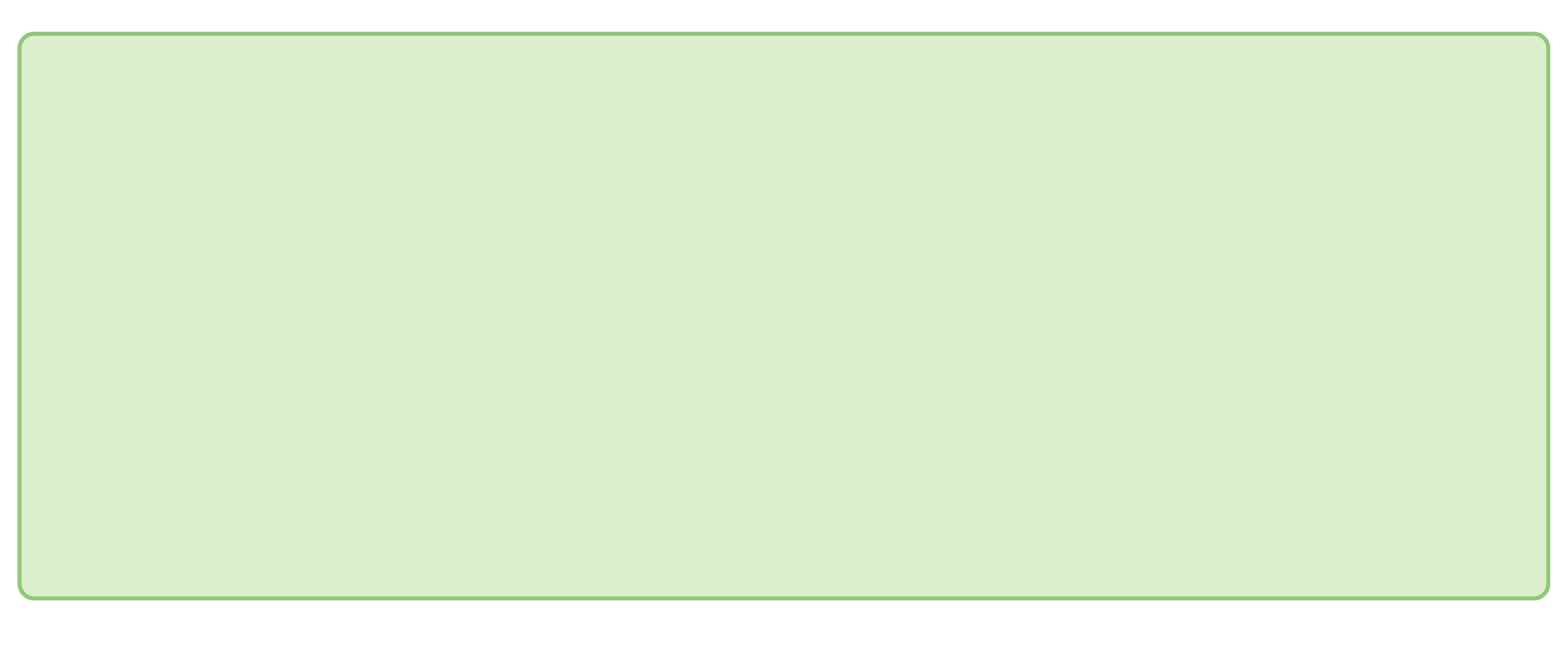 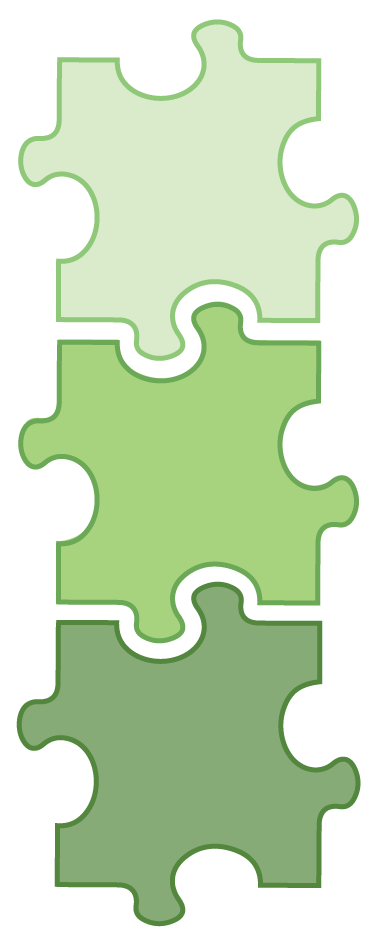 Um sistema de suporte às evidências inclui muitos tipos de infraestrutura
Estruturas e processos do lado da demanda por evidências para: 
incorporar o uso de evidências em processos consultivos e de tomada de decisão regulares (p. ex., reuniões informativas e proposições no âmbito ministerial, propostas orçamentárias, planos de gastos)
construir e manter uma cultura de evidências (p. ex., requisitos de transparência para os insumos de evidências)
fortalecer a capacidade para o uso de evidências (e maior capacidade de políticas e programas) entre equipes de políticas e programas, conselheiros científicos governamentais e aqueles que apoiam painéis de experts e processos de engajamento de cidadãos e partes interessadas
Mecanismos de coordenação na interface entre os lados da demanda e da oferta de evidências para:
obter e priorizar as necessidades de evidências dos tomadores de decisão e seus conselheiros
apresentar evidências de várias fontes como insumos que se alinham com os requisitos dos processos consultivos e de tomada de decisão 
Unidades de suporte às evidências (internas ou em organizações parceiras) do lado da oferta de evidências que:
entendam o contexto nacional, os padrões de evidências, e os formatos de comunicação que os tomadores de decisão preferem
sejam oportunas e orientadas para a demanda
concentrem-se em contextualizar o estoque de evidências existentes – evidências nacionais (em suas diversas formas) e evidências globais – para determinada decisão de forma equitativa (e também possam contribuir para o fluxo de evidências futuras)
Sistema de 
suporte às evidências
Sistema de pesquisa
O sistema de pesquisa tende a focar na criação de conhecimento generalizável e a medir o sucesso com os financiamentos para revisão por pares e publicações (embora isso esteja começando a mudar como resultado da Declaração sobre Avaliação de Pesquisa)
Sistema de inovação
O sistema de inovação tende a focar na comercialização de produtos e processos e medir o sucesso com receitas
© 2023 McMaster University. Todos os direitos reservados. Este trabalho está licenciado sob uma Creative Commons Attribution- NonCommercial-ShareAlike 4.0 International License.